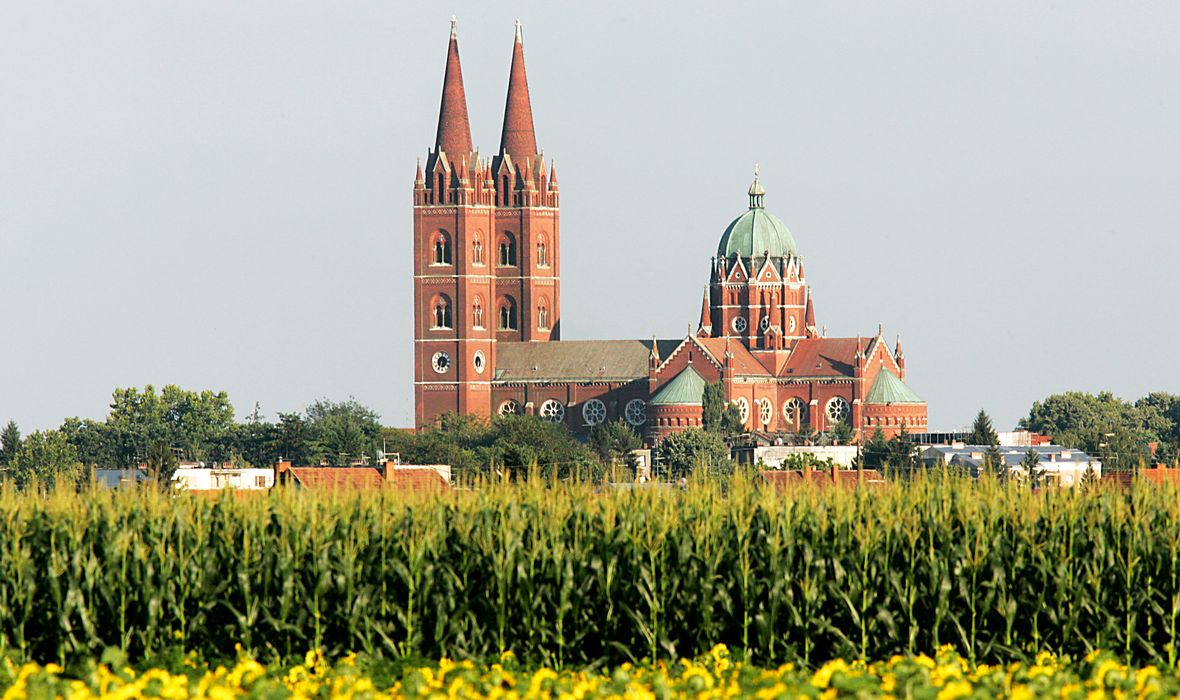 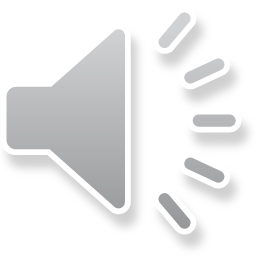 ĐAKOVO - SRCE SLAVONIJE
Barbara Vukas, 8.a
đakovo
Ime Đakovo spominje se prvi put 1239. godine u ispravi hrvatsko - ugarskog kralja Bele IV., kojom biskup Ponsa dobiva na dar posjede Đakovo i Breznu.
Istraživanja pokazuju i naseljenost u mlađem kamenom dobu, a ovdje Rimljani grade svoje naselje Certissiju.
đakovo
Grad Đakovo nalazi se u srcu povijesne pokrajine Slavonije na istoku Republike Hrvatske. 
U središnjem i najljepšem predjelu Slavonije, na 111 metara nadmorske visine, na đakovačkoj zaravni, smješteno je Đakovo, sa 30.000 stanovnika, devetnaesti grad po veličini u Republici Hrvatskoj, a drugi u Osječko-baranjskoj županiji.
đakovština
Đakovština obuhvaća područje sa ukupno 52.260 stanovnika. Čine ju Grad Đakovo i 55 naselja ukupne površine 770 km2.
Zemljopisni položaj Đakova
sjeverna širina 45º 31'istočna dužina 18º 41'
Površina grada 173 km2
Broj stanovnika
Kretanje broja stanovnika užeg područja grada Đakova nakon 2. svjetskog rata:
1953.	9.573
1961.	12.077
1971.	15.987
1981.	18.105
1991.	20.317
2001.	20.912
2011.	27.745
ĐAKOVAČKA BISKUPIJA
Đakovačka biskupija i njeni biskupi ostavili su u gradu brojne dokaze svoga djelovanja. U gradu još i danas postoje brojni dokazi njihova djelovanja. Biskup Patačić 1706. god. obnavlja ergelu.
Godine 1773. Đakovo postaje središte sjedinjenih biskupija Bosansko-đakovačke i Srijemske koje obuhvaćaju sve sjeveroistočne hrvatske krajeve.
ĐAKOVAČKA BISKUPIJA
Biskup Antun Mandić otvara, danas najstariju visokoškolsku ustanovu Slavonije i Baranje, Bogoslovno sjemenište. Poduzima i velike gospodarske zahvate na vlastelinstvu, posebice u uzgoju vinograda. 
Ime mu je sačuvano u nadaleko poznatim mandićevskim vinogradima.
BISKUP JOSIP JURAJ STROSSMAYER
Imenovanjem Josipa Jurja Strossmayera biskupom 1849. god. razvoj grada je u novom usponu. Biskupsko vlastelinstvo postaje uzorno gospodarstvo sa znatnim prihodima koji velikom biskupu omogućuje neviđene mecenske pothvate u Hrvatskoj (HAZU), a Đakovu s novom katedralom, te brojnim crkvenim i gospodarskim zdanjima daje novo lice.
KATEDRALA
Današnja katedrala-bazilika Sv. Petra sagrađena je u neogotičko-romanskom stilu. Biskup Strossmayer ju je počeo graditi 1866. godine u 52. godini života i 16. godini biskupske službe. Gradnja je trajala punih 16 godina (do 1882. godine), od toga 4 godine vanjski građevinski radovi, a 12 unutrašnje uređenje katedrale. Za gradnju katedrale potrošeno je 7.000.000 komada opeke koja je pečena u Đakovu.
katedrala
Kamen je dopreman iz Istre, Mađarske, Austrije, Italije i Francuske. 
Projektanti katedrale su bili arhitekti iz Beča Karlo Rösner i Friedrich Schmidt, a dovršio ju je Hermann Bollé. Unutrašnje uređenje je povjereno njemačkim slikarima koji su živjeli u Rimu, ocu i sinu Alexandru-Maximilianu i Ludwigu Seitzu. 
Katedrala ima 7 oltara, a krase ju 43 fresko slike, 31 kip i 32 reljefa, te orgulje sa 73 registra, tri manuala i 5486 svirala.
ERGELA ĐAKOVO
Povijest Ergele Đakovo počinje osnivanjem biskupije darovnicom deset arapskih konja i jednim pastuhom, iako se za godinu osnivanja uzima 1506. Prema biskupu Bakiću uzgoj konja na vlastelinstvu postoji već 1374. god. Uzgoj traje i danas u Državnoj ergeli lipicanaca, koja se svrstava među najstarije u Europi, kao i kod sve većeg broja privatnih uzgajivača konja.
ERGELA ĐAKOVO
Kraljica Elizabeta II. u pratnji svoga supruga, princa Philipa, te kćeri, princeze Anne posjetila je Đakovo 20. listopada 1972.
Osim što je imala prilike vidjeti đakovačku ergelu na njezine obje lokacije – u središtu grada te u Ivandvoru nedaleko Đakova – Elizabeta II. se i provezla gradom u četveropregu s prelijepim lipicancima koji su je već ranije toliko oduševili.
ĐAKOVAČKI VEZOVI
Đakovački vezovi su najveći hrvatski tradicionalni festival.
Osnovan je 1967. prigodom međunarodne godine turizma. Festival traje 2 tjedna, te obično završava prvog vikenda u srpnju kada se održava glavni događaj – procesija folklornih grupa iz svih dijelova Hrvatske i gostiju iz inozemstva. 
Te folklorne grupe predstavljaju tradicionalne narodne nošnje te izvode tradicionalne pjesme i plesove, pa čak i običaje.
ĐAKOVAČKI VEZOVI
Također postoje i posebni dijelovi programa kao što su predstavljanje konja i svadbenih kola, utrke konjskih zaprega, preponske utakmice, mimohod čistokrvnih bijelih lipicanaca iz Ivandvora, u kojem se konji uzgajaju od 1506., koncerti u Đakovačkoj katedrali, te degustacija delicija i vina.
muzej Đakovštine
Muzej Đakovštine smješten je u zgradi bivšeg kotara, izgrađenoj potkraj 19. st., u današnjoj ulici Ante Starčevića u Đakovu. 
Stalni postav Muzeja bazira se na etnološkoj, kulturno-povijesnoj i arheološkoj zbirci. Dok su etnološki i kulturno-povijesni stalni postavi otvoreni 2005., odnosno 2006. godine, stalni postav arheologije otvoren je 8. svibnja 2017. godine te je i taj dio muzejske građe postao dostupan javnosti.
O GASTRONOMIJI I VINIMA
U Đakovu, kao i u cijeloj Slavoniji, njeguje se posebna gastronomska tradicija. Kroz dugi niz godina stanovnici ovoga kraja očuvali su tradicionalna jela kojima se danas ponose.
Kulin, šunka, kobasica, slanina i čvarci postali su brand i neizostavni gastronomski užitak u kojemu bi svaki  gost trebao uživati. Tradicionalni način proizvodnje ovih delicija pridonosi njihovoj originalnosti te Đakovo i Đakovštinu ističe kao poseban gastronomski dragulj.
O GASTRONOMIJI I VINIMA
Počeci vinarske i vinogradarske tradicije đakovačko-osječke nadbiskupije sežu u predtursko doba, a nakon oslobađanja od Turaka osobito obnavljaju biskup Petar Bakić sadnjom vinograda u Trnavi, proširuje ih biskup Josip Čolnić. 
Biskup Antun Mandić osniva vinograde u Mandićevcu, na obroncima Krndije, a biskup Josip Juraj Strossmayer gradi podrume u Trnavi i Mandićevcu.
Uz sve nabrojano treba li vam dodatni razlog da posjetite Đakovo?


Dođite i uvjerite se sami da je
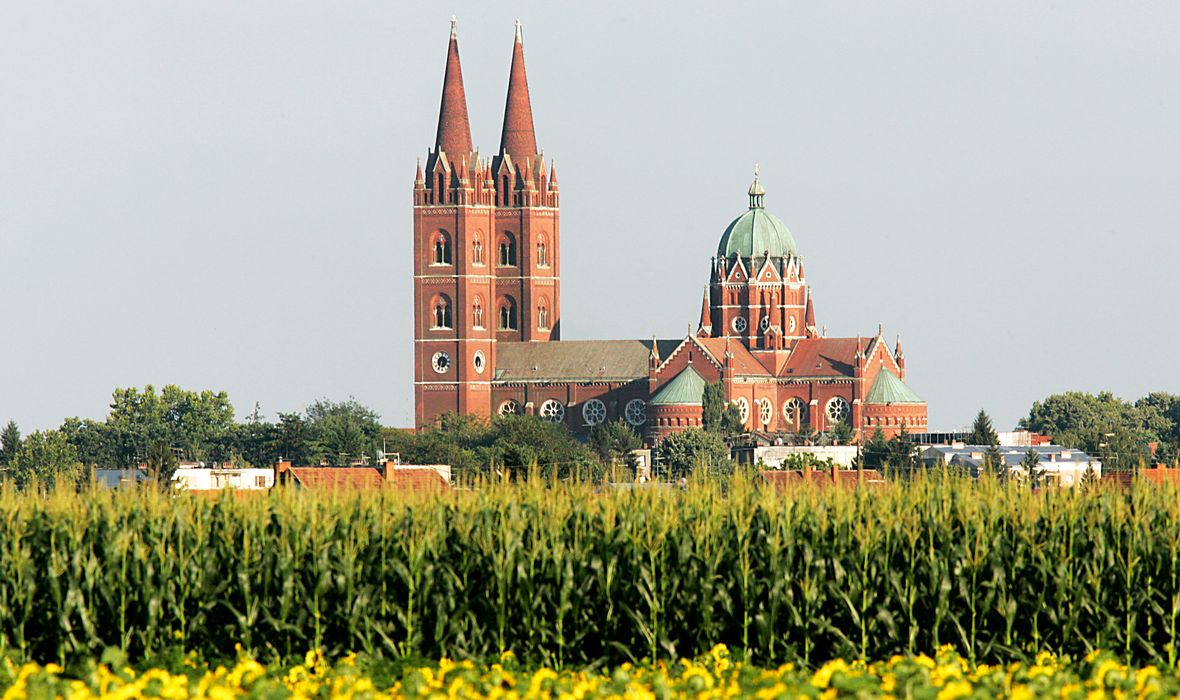 ĐAKOVO - SRCE SLAVONIJE
Barbara Vukas, 8.a